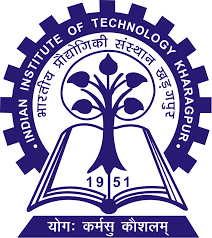 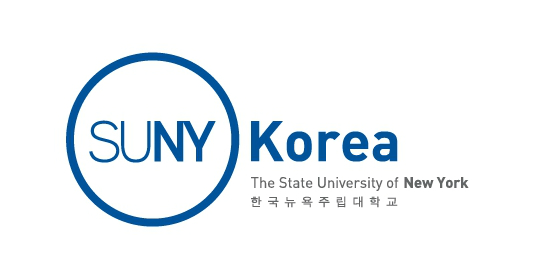 RESULTS
ANALYSIS OF YOUTUBE VIDEO DATA
OBJECTIVES
MOTIVATION
VIDEO QUALITY PREDICTION
DATA COLLECTION
Observations:
When network quality is favourable:
Traffic pattern exhibits periodic bursts of almost similar periodicity and equal burst sizes.
Bursts are short but sharp; small burst duration and large peak size indicate good quality video.
Peak size and the burst duration have a direct relationship with the video resolution.

When channel quality drops:
Gradual drop in the peak size of bursts; burst duration tends to become large (bursts widen).
During re-buffering, wider burst duration is observed, although with a high peak size.
Prediction of video quality switch from good to bad by setting threshold over peak size & burst duration.
2 thresholds defined – the peak size threshold (TPS) and the burst duration threshold (TBD).
Outline of the algorithm:
When a data packet is received, decision is taken on whether it belongs to the same burst or a diff. burst, depending on a threshold Tburst
For every such burst, 2 parameters are computed:
	Burst Age Ab = packet arr. time–burst start time
	Estimated Peak Size Pb = (b*TBD)/Ab

4 zones defined based on pairs (TPS, TBD) and (Ab, Pb):
Good Connectivity Streaming Zone (GCSZ): Ab ≤ TBD, Pb ≥ TPS – indication that bursts are short and sharp.
Bad Connectivity Streaming Zone (BCSZ): Ab > TBD and Pb < TBD – bursts are small and wide.
Re-buffering Zone (RZ): Ab > TBD and Pb ≥ TPS
Confusion Zone (CZ): All other cases – no decision
Streaming video services have witnessed a shift from conventional delivery via the real time protocol (RTP) or real time streaming protocol (RTSP) to streaming over data service protocols like HTTP or HTTPs.
Streaming over HTTP/HTTPs has advantages in terms of data transfer flexibility and network scalability
However, detection of sudden network capacity degradation and thereby prediction of end-user’s quality of experience (QoE) becomes difficult.
Metrics such as TCP goodput and current buffer size can be used to estimate connection quality – but they have limitations.
Growing popularity for developing streaming media applications over HTTP – new challenges for managing video quality over mobile devices.
Develop a light-weight method for early detection of network capacity degradation using traffic characteristics of mobile streaming video apps.
Prediction of possible video quality degradation and video re-buffering events by observing the traffic patterns of video apps, such as YouTube.
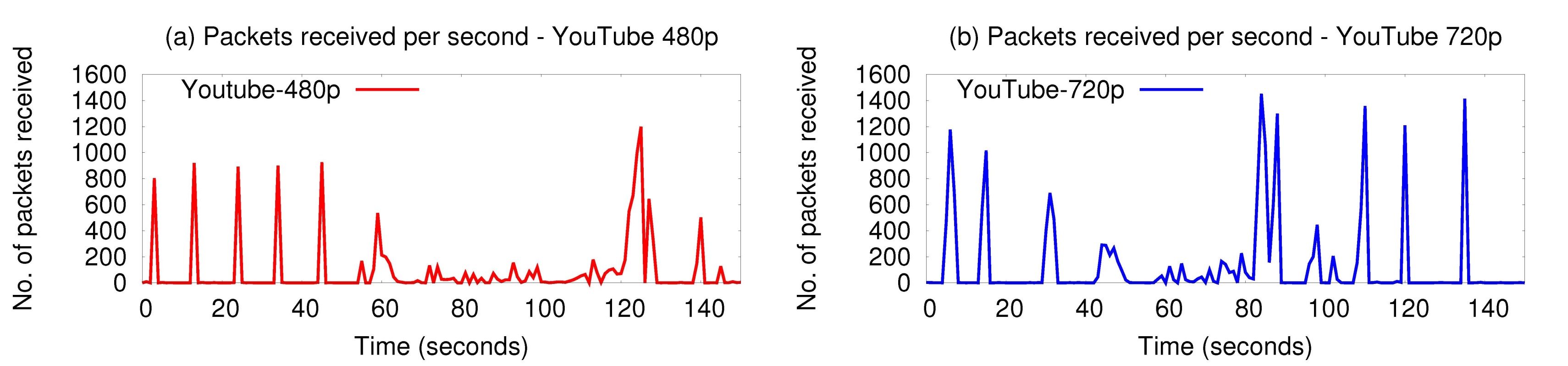 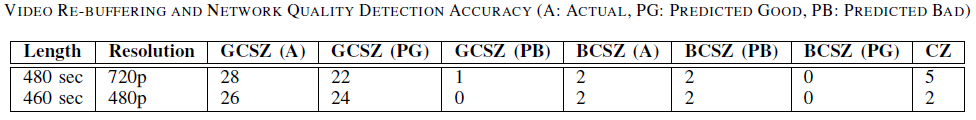